Peran Instalasi RS Untuk  Mendukung Implementasi  INA- DRG
Dr. drg. Yulita Hendrartini, M.Kes.
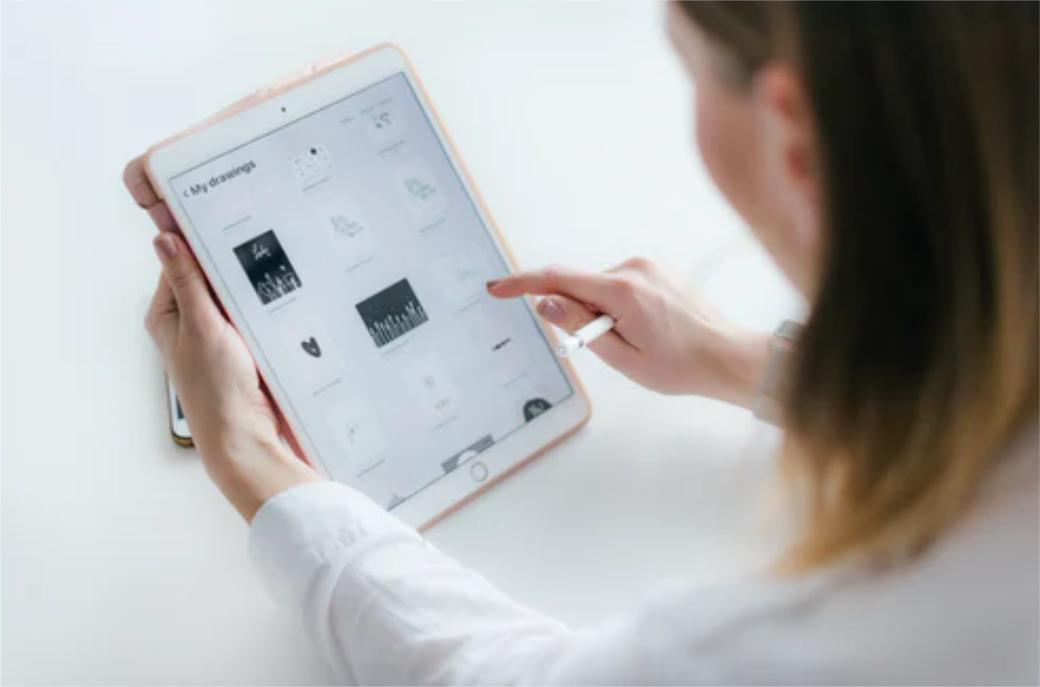 PENDAHULUAN
Implementasi DRG di rumah sakit memerlukan perubahan dan dukungan dari :
SDM medis dan non medis
Sistem informasi
Billing system
Perubahan budaya organisasi RS
   ( kepedulian terhadap biaya / 
         efisiensi)
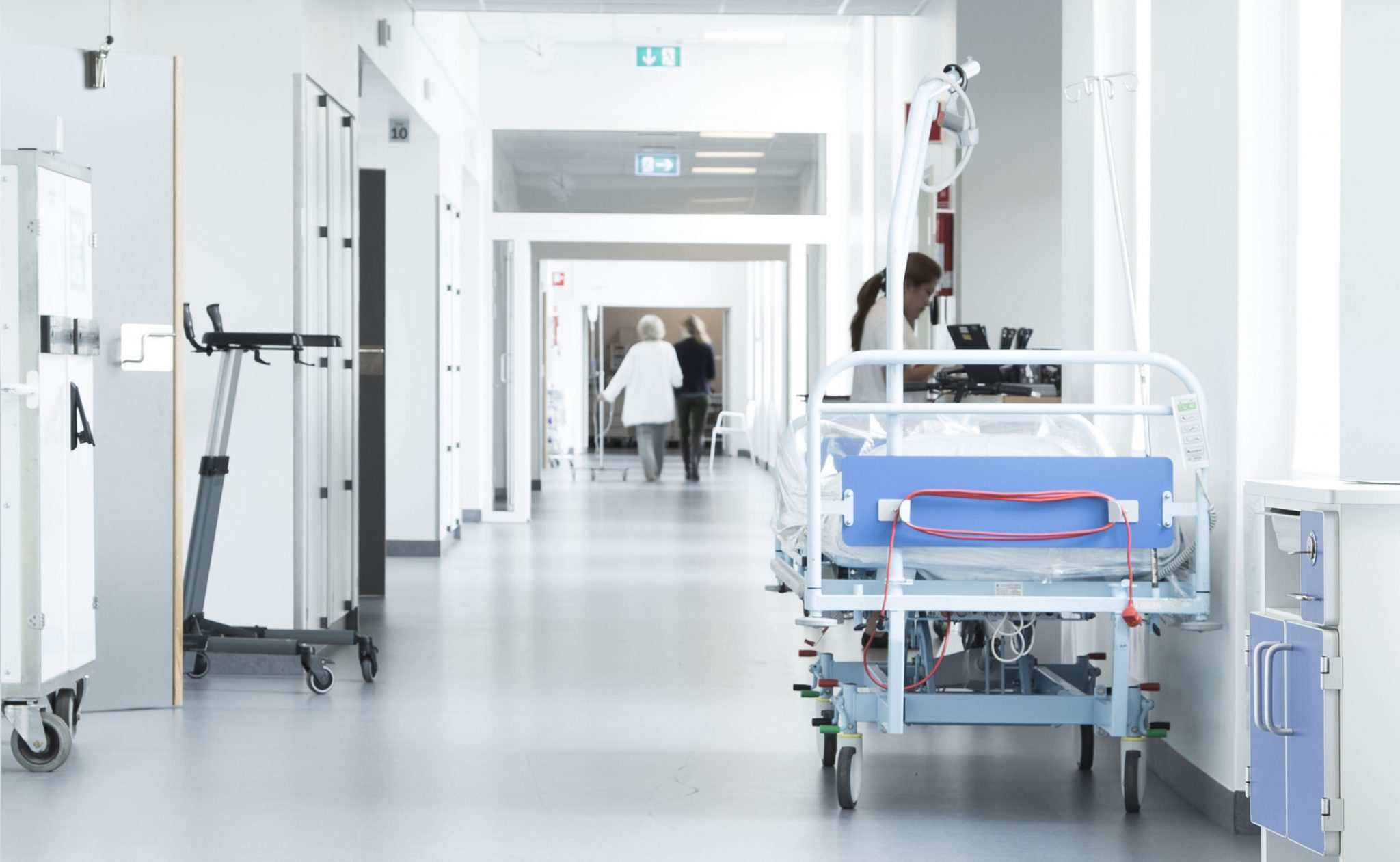 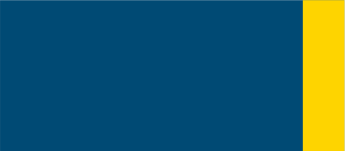 PERAN REKAM MEDIK
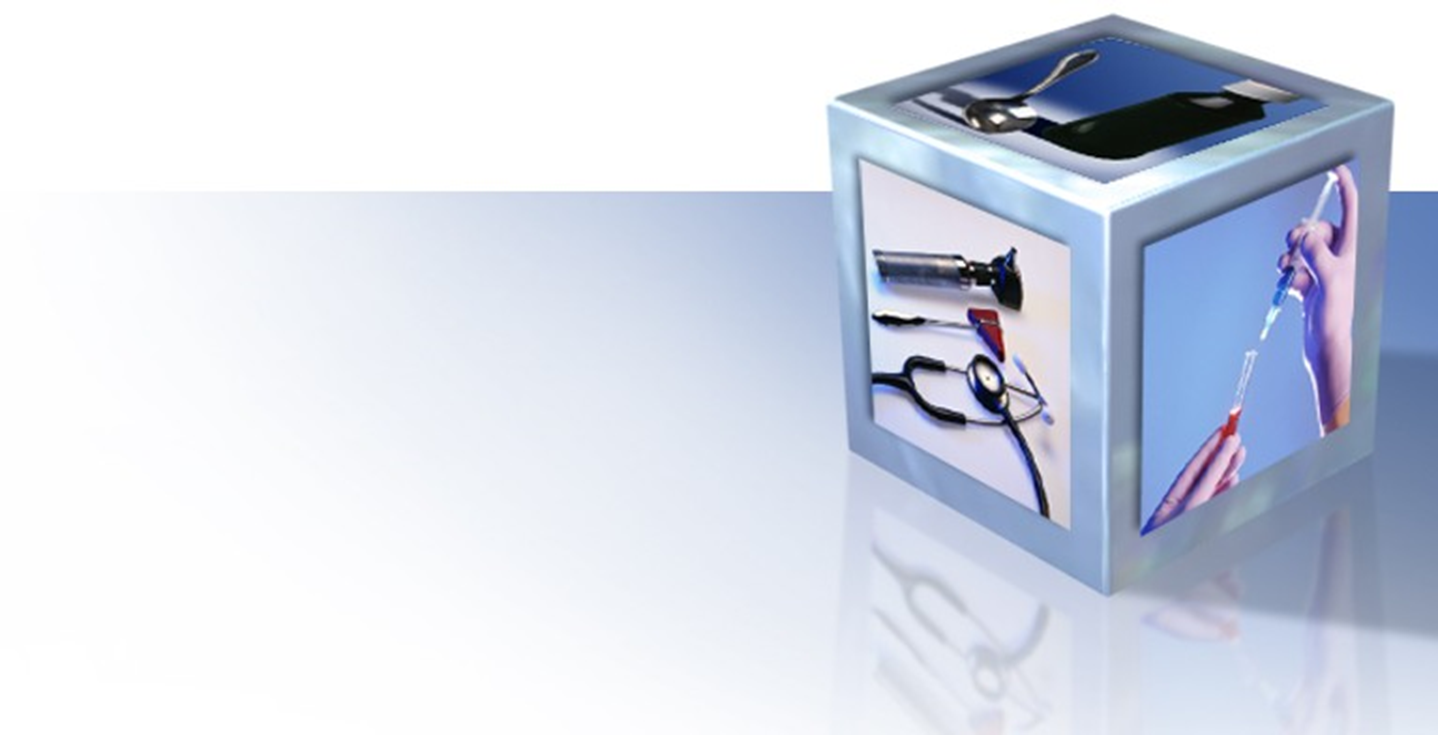 DATA DASAR UNTUK INA DRG
(SK No 989/Menkes/SK/IX/2007)
Identitas pasien (RN dan lain-lain)
Tanggal masuk RS
Tanggal keluar RS
Lama rawatan(LOS)
Tanggal Lahir
Umur (dalam tahun) ketika masuk RS
Umur (dalam hari) ketika masuk RS
Umur (dalam hari) ketika keluar RS
Jenis kelamin
Berat Badan Baru Lahir (gram)
11. Status Ketika Pulang (DISCHARGE)
12. Diagnosis Utama
13. Diagnosis Sekunder (Komplikasi & Ko-morbiditi)
14. Prosedur/Pembedahan
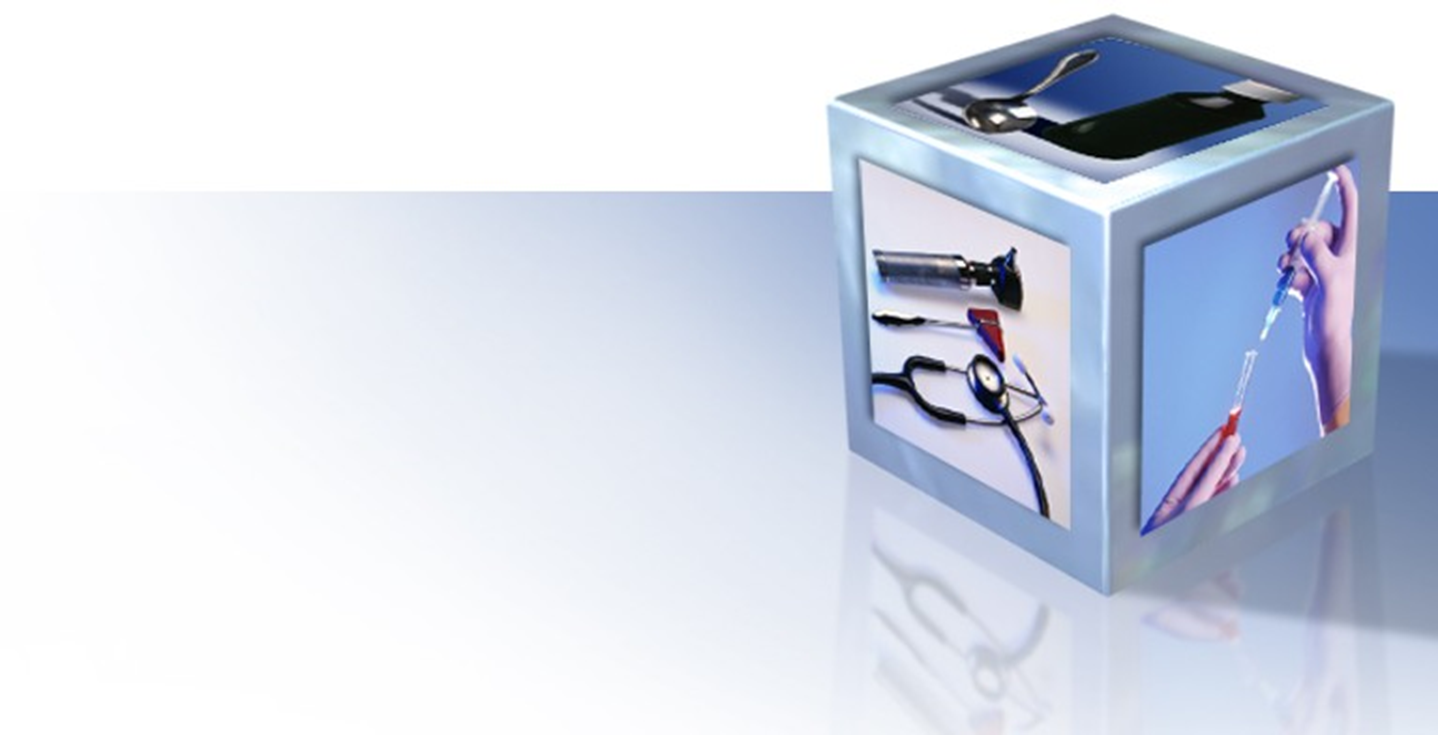 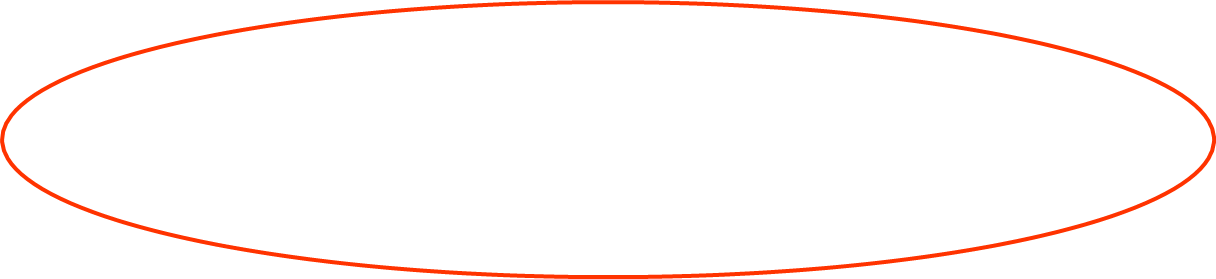 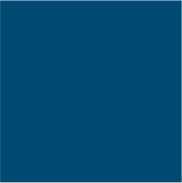 Bagian Pemeriksaan kelengkapan dokumen  Rekam Medik (maks 72 jam)  15 orang
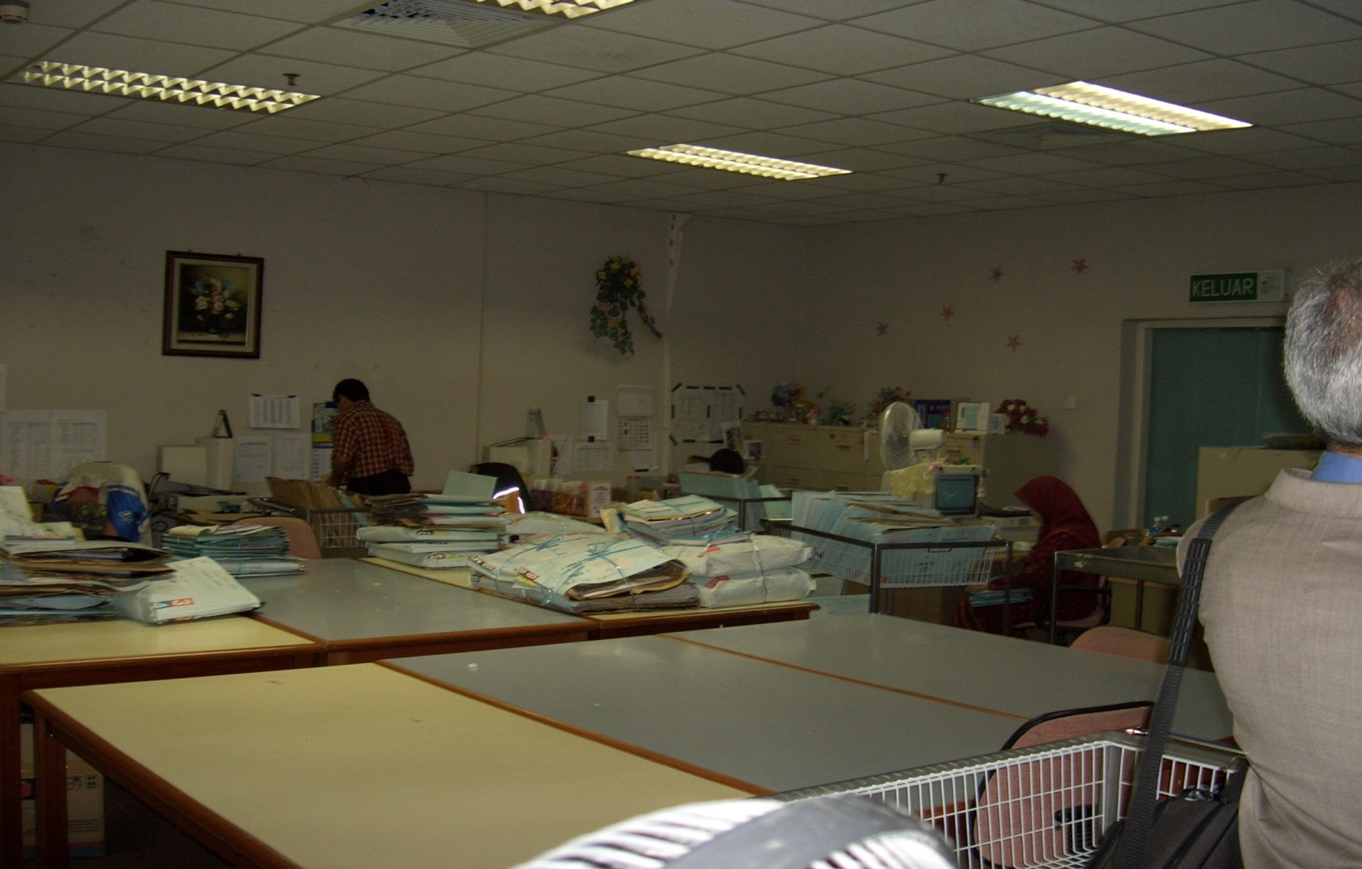 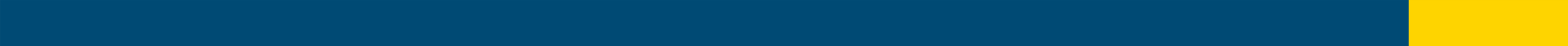 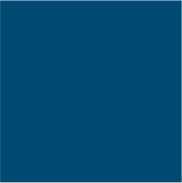 Borang Casemix
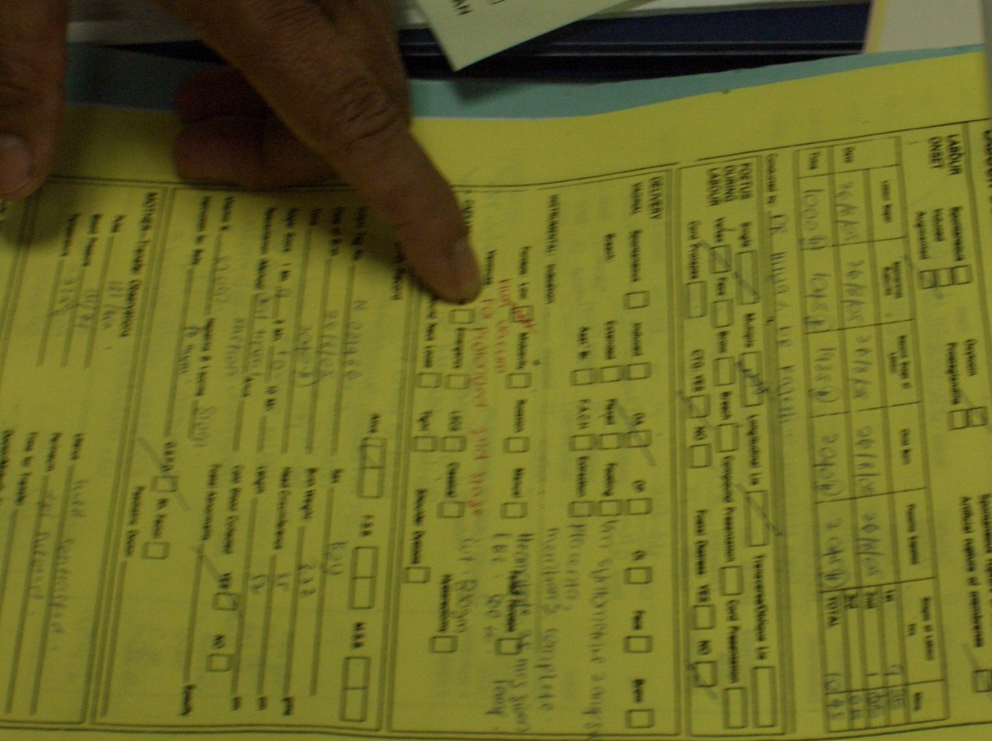 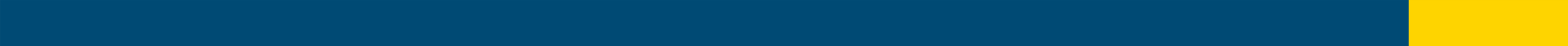 GROUPING DRG
Dasar penentuan group :
Principal Diagnosis: menjadi penyebab rawat inap di  rumah sakit
Complication: kondisi yang timbul setelah dirawat di  rumah sakit (terkait dengan principal diagnosis)
Co-morbidity: keadaan yang telah ada sebelum  pasien mondok atau kondisi kronik yang telah ada  sebelumnya
Principal Procedure:
) prosedur yang dilakukan sebagai pengobatan definitifbukan    
  untuk eksplorasi diagnosis, atau untuk mengobati  komplikasi.
) Prosedur utama ini terkait dengan diagnosis utama.
KODING INA DRG
Diagnosa primer dan sekunder
	ICD X
Prosedur / Tindakan
 ICD 9-CM
KOMPETENSI PETUGAS CODING	??
MEDIS
NON MEDIS
SALAH KODING  SALAH KODE DRG	 COST
Kompetensi Petugas Koding
Dokter (Singapura)
Trainer : dari Australia
Perawat terlatih (Malaysia )
Trainer : 3M
Petugas rekam medik
Trainer : ???
Idealnya pembuat software  (Internasional standard)
Petugas Koding
Employing coders' with medical knowledge
Coding education by overseas trainers from NZ & Australia (International  standard)
Hands-on training on using DRG  system & ICD9CM books
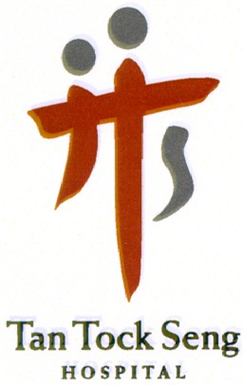 Sistem Informasi Rumah Sakit
Harus mampu menjembatani workflow  pelayanan pasien yang kompleks.
Kunci : data dan informasi antar departemen.
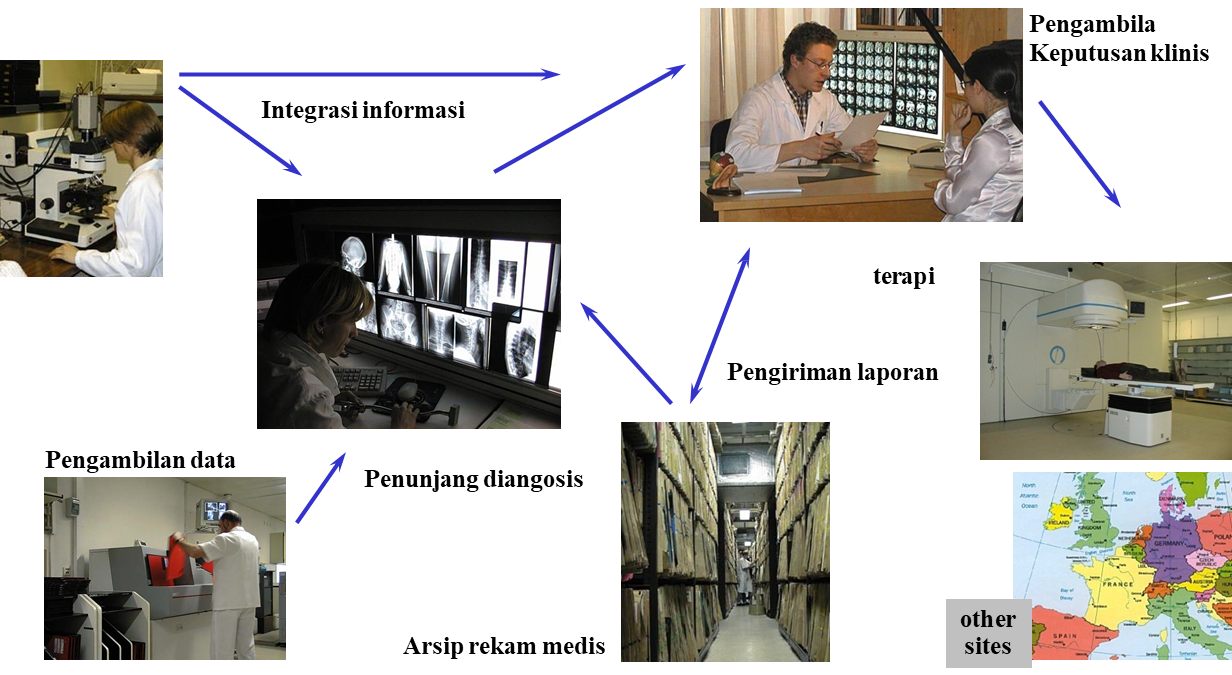 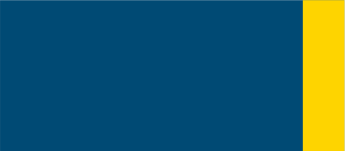 Masalah yang Dihadapi Dalam Pengkodean Diagnosis Dalam Implementasi Sistem DRG di RS
Ketidaklengkapan RM pasien
Informasi tentang data data pasien yang tidak  lengkap
 Umur, jenis kelamin, no rekam medis, admission    
   data (diagnosis awal, diagnosis akhir). Data
   kepulangan
Informasi dari kegiatan kegiatan klinis
Tidak ada diagnosis utama
Tidak ada diagnosis sekunder
Prosedur tindakan atau operasi tidak lengkap  tertulis
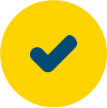 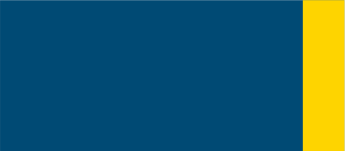 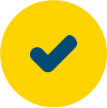 Pencatatan data rekam medik dan keuangan  yang kurang lengkap, mis :
Pada prosedur cateterisasi jantung jumlah  pemakain stent tidak jelas ( 1, 2 atau 3)
Prosedur perawatan	tdk lengkap	, tidak tertulis  kateterisasi (sehingga bisa membuat salah  pengelompokkan), contoh:
pemasangan ADO (seharusnya +  kateterisasi), sehingga pengelompokkan	DRG bisa berubah  dari koding DRG	…	menjadi	DRG …
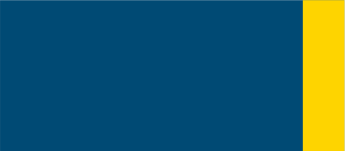 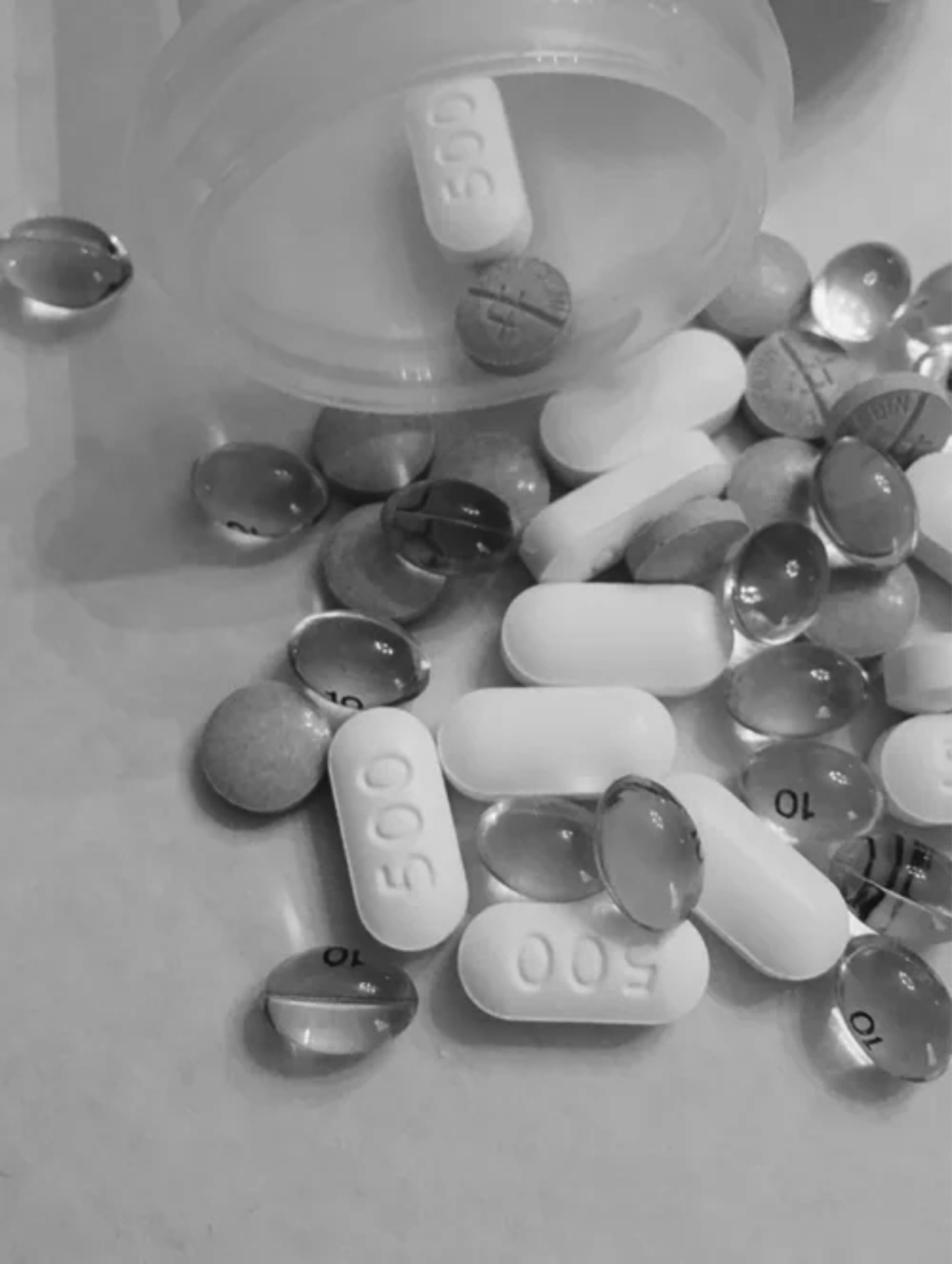 PERAN FARMASIS DALAM DRG
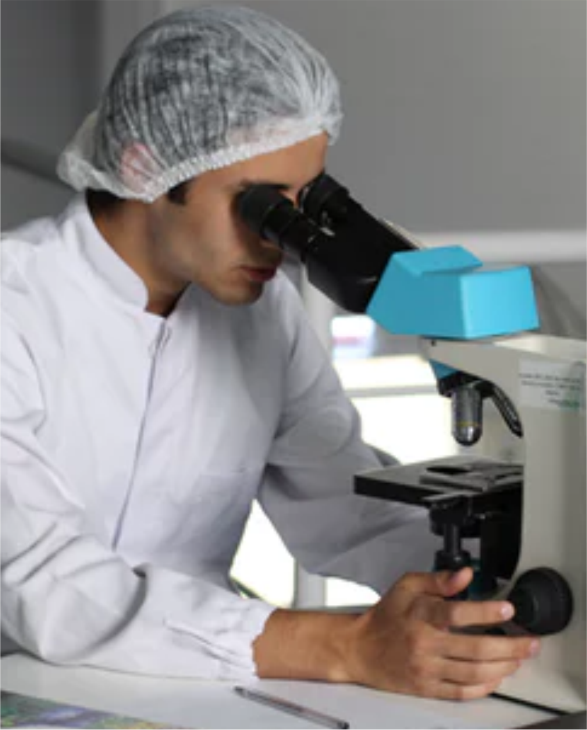 PERAN FARMASIS DALAM DRG
PERAN MANAJERIAL
Perencanaan
Menjamin supply obat
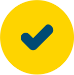 distribusi obat / ODD
PHARMACEUTICAL CARE bersama sama  menyusun CP
Ketepatan pemilihan obat
Dosis obat
Efek samping obat
Interaksi obat
Pelaporan adverse drug reaction
PHARMACO ECONOMY
Pemilihan obat yang cost efektif
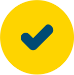 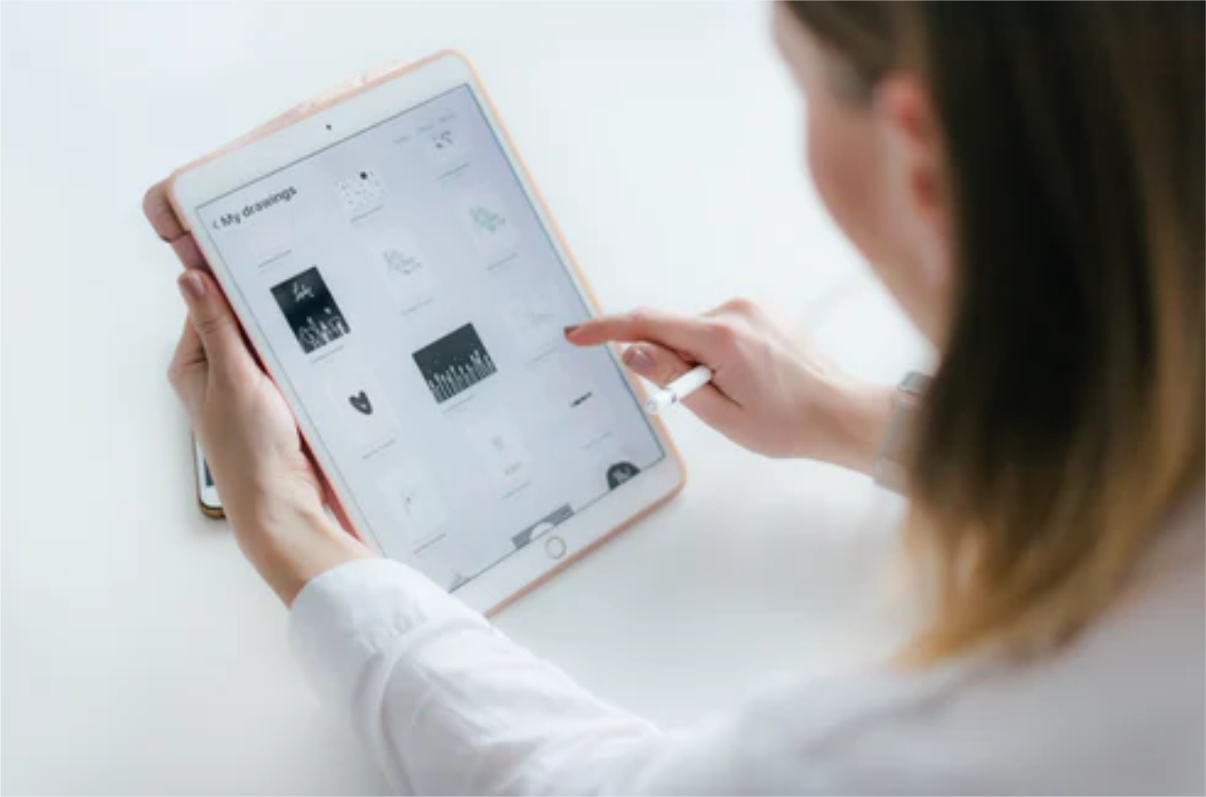 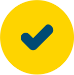 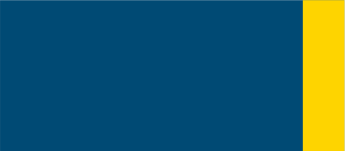 REVIEW UTILISASI OBAT
Kajian utilisasi obat adalah evaluasi penggunaan  obat dengan cara :
review peresepan dokter
jumlah resep
jumlah R/ dalam satu resep
jumlah obat pada setiap lembar resep

pemberian obat oleh apotek
jumlah obat dikurangi / diganti oleh apotek

penggunaan obat oleh pasien.
kecenderungan peserta meminta obat secara berlebihan  dengan maksud untuk digunakan oleh pihak lain atau untuk  dijual kembali.
Melalui forum komunikasi dgn Klinisi
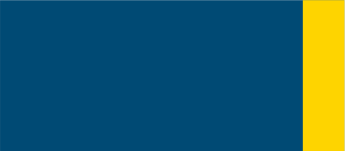 RETROSPECTIVE REVIEW OBAT
Indikator ketidakrasionalan pemberian  obat(WHO, 1993):
Rata rata jumlah obat per kunjungan
Persentase penggunaan obat generik
Persentase penggunaan obat antibiotika
Persentase pemberian obat Injeksi;
	Persentase obat yang berasal dari  formularium atau daftar obat esensial.
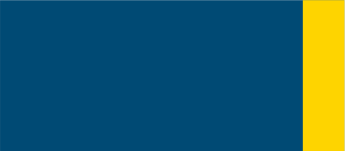 RETROSPECTIVE REVIEW  OBAT
Penetapan daftar nama obat generik  maupun patent (Formularium)
– Di luar formularium akan di tolak
Kajian terhadap pedoman tentang  penggunaan obat yang rational  appropriate
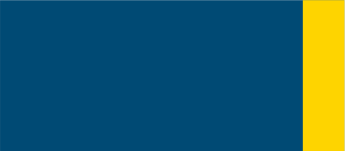 CONCURRENT REVIEW UTILISASI OBAT
penentuan apakah pengobatandilakukan sesuai  dengan pedoman yang telah disepakati.
Memantau dampak atau reaksi penggunaan obat selama pasien menggunakan jenis obat tertentu.
Sebagai contoh :
Pemantauan resep, seperti pasien diberi obat sebanyak 12  tablet, berapa yang diminum? Mungkin hanya sekitar 50%  obat tersebut dikonsumsi pasien. Jadi, inefisiensi obat bisa  sangat besar karena ketidaktahuan dari pasien.
Pemantauan efek samping dari penggunaan obat dan pemantauan reaksi interaksi dari penggunaan beberapa jenis obat.
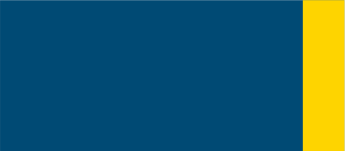 PERAN UNTUK MENDUKUNG PENGENDALIAN BIAYA
Drug Utilization Review
Feed back peresepan rasional
Cost information:
pemilihan obat yang cost effective  (Formularium)
Sosialisasi generic name
Rata rata Biaya obat dan farmasi di RS  50 – 60% dari total biaya pelayanan
PERAN BAGIAN KEUANGAN
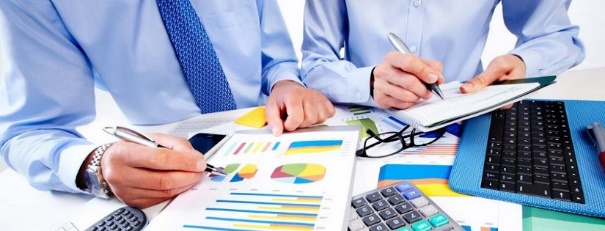 KOMPONEN BIAYA RUMAH SAKIT
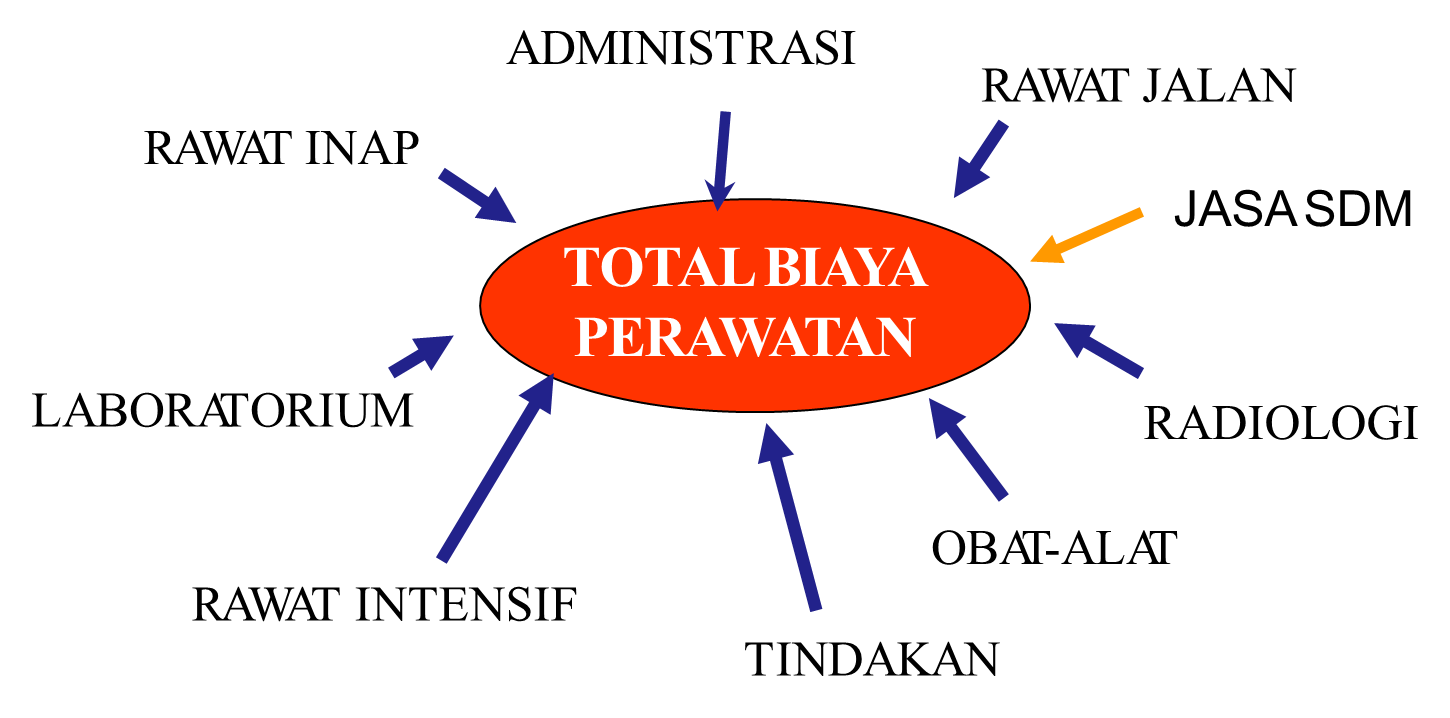 PERAN BAGIAN KEUANGAN
Monitoring dan evaluasi
Kontrol biaya
Kontrol sumber daya
Feed back ke manajemen dan provider
TARIF	VS	UNIT COST	??
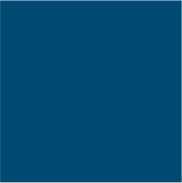 KASUS OUTLIER
DILAKUKAN AUDIT MEDIK :
apakah layak mendapat pembayaran tambahan sebagai kasus outlier (berdasarkan LOS dan sumberdaya yang terserap)
Dimaksudkan untuk melindungi RS dari kerugian finansial yang besar karena kasus-kasus mahal
Pembayaran kasus outlier ditambahkan pada DRG adjusted base payment rate
Kasus outlier harus mendapat persetujuan untuk mendapatkan pembayaran (siapa ??)
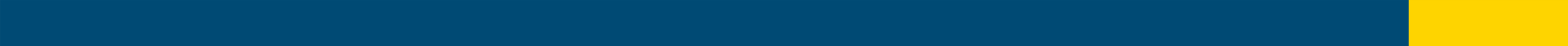 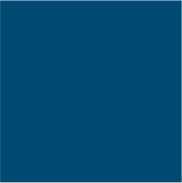 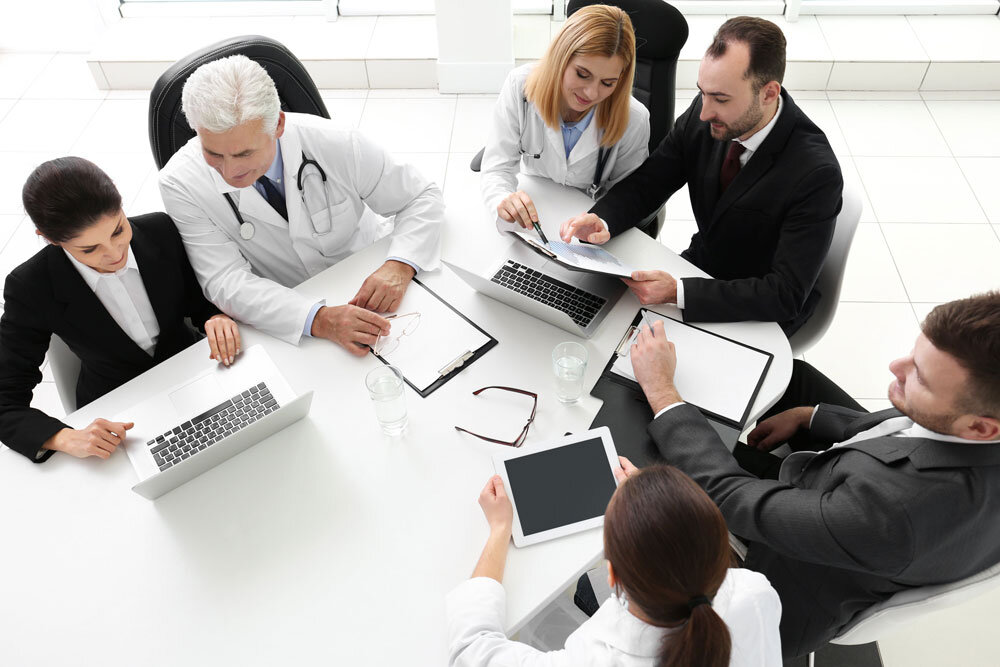 PERAN KOMITE MEDIK
MENDORONG PEMBUATAN  CLINICAL PATHWAY
The Experience of Taiwan in Using CP
7 Benefits of CP implementation in 8 Hospital in Taiwan:
reducing the number of hospitalization days
reducing medical expenses
improving the quality of medical care
facilitating interdepartmental cooperation
	rationalizing & standardizing medical treatment  procedures
	fostering patient satisfaction by providing health  education
providing an evidentiary basis for medical
treatment and minimizing disputes as to care
PELAYANAN JANTUNG TERPADU
Perjan Rumah Sakit Dr. Cipto Mangunkusumo
Jl. Diponegoro No. 71 Jakarta Pusat 10430 Kotak Pos 1086
Gd. CMU Lt. II Telp. (021) 3916417, 3918301, 3910346 Ext. 5020, 5006, 5007 Fax
(021) 3910346
Clinical Pathway for CABG
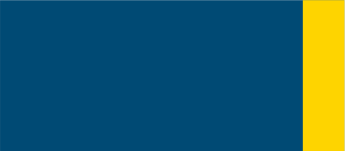 PELAYANAN JANTUNG TERPADU
Perjan Rumah Sakit Dr. Cipto Mangunkusumo
Jl. Diponegoro No. 71 Jakarta Pusat 10430 Kotak Pos 1086
Gd. CMU Lt. II Telp. (021) 3916417, 3918301, 3910346 Ext. 5020, 5006, 5007 Fax
(021) 3910346
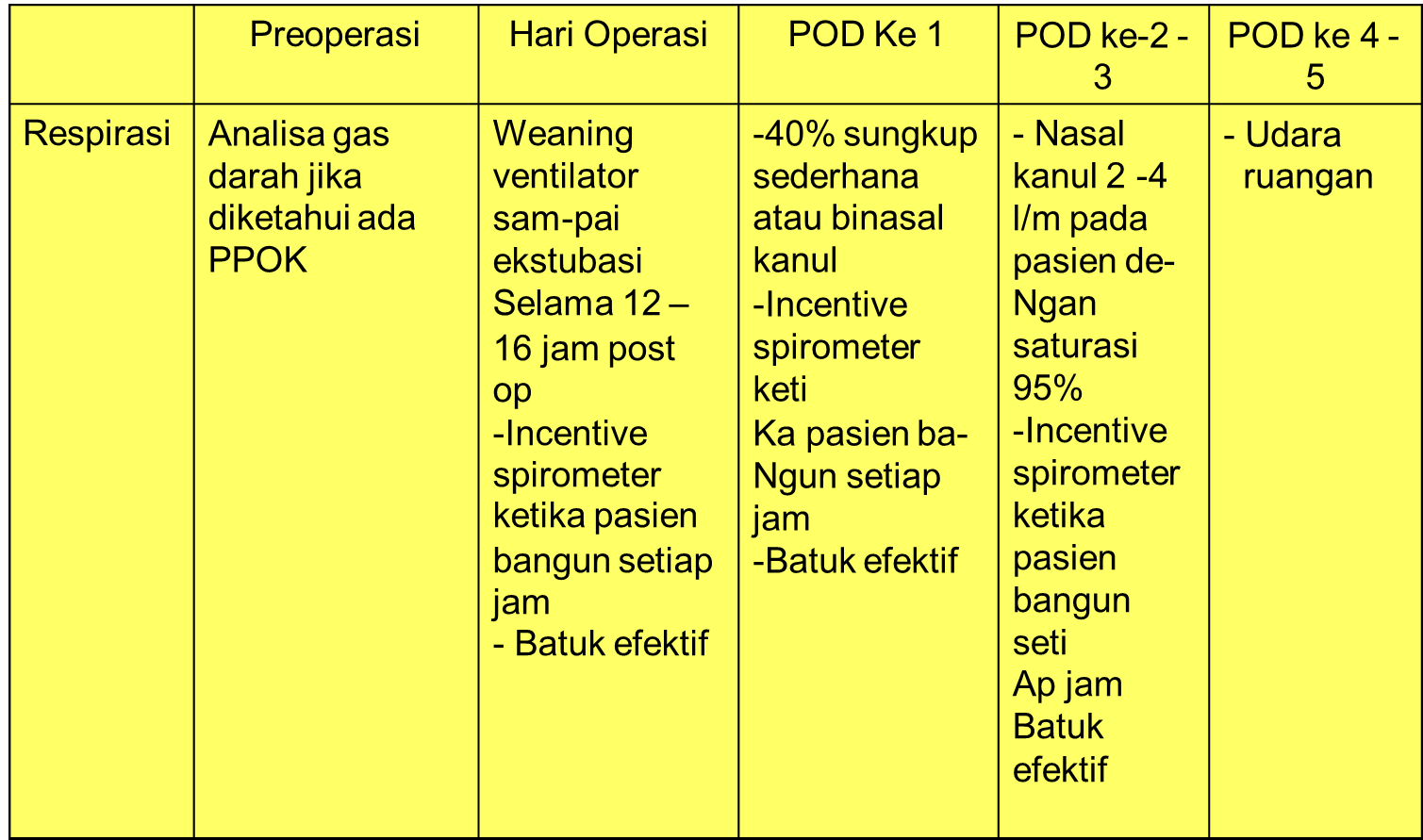 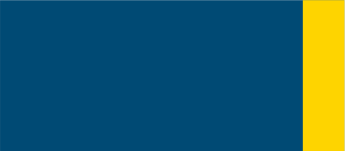 PELAYANAN JANTUNG TERPADU
Perjan Rumah Sakit Dr. Cipto Mangunkusumo
Jl. Diponegoro No. 71 Jakarta Pusat 10430 Kotak Pos 1086
Gd. CMU Lt. II Telp. (021) 3916417, 3918301, 3910346 Ext. 5020, 5006, 5007 Fax
(021) 3910346

Clinical Pathway for CABG
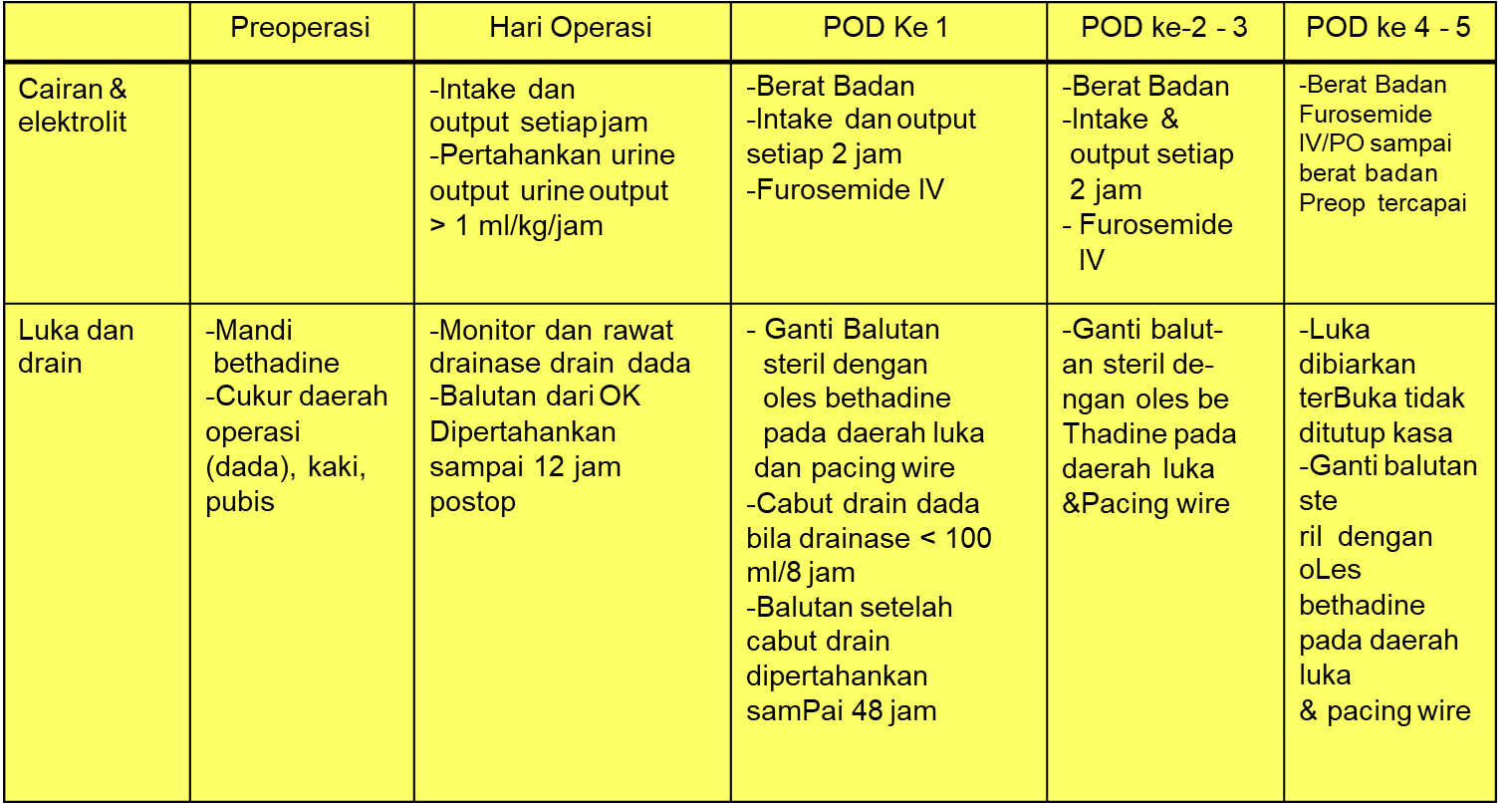 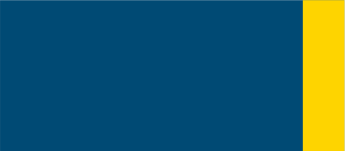 PELAYANAN JANTUNG TERPADU
Perjan Rumah Sakit Dr. Cipto Mangunkusumo
Jl. Diponegoro No. 71 Jakarta Pusat 10430 Kotak Pos 1086
Gd. CMU Lt. II Telp. (021) 3916417, 3918301, 3910346 Ext. 5020, 5006, 5007 Fax
(021) 3910346


Clinical Pathway for CABG
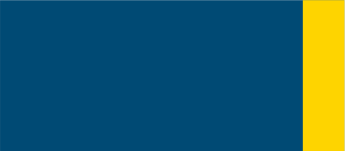 PELAYANAN JANTUNG TERPADU
Perjan Rumah Sakit Dr. Cipto Mangunkusumo
Jl. Diponegoro No. 71 Jakarta Pusat 10430 Kotak Pos 1086
Gd. CMU Lt. II Telp. (021) 3916417, 3918301, 3910346 Ext. 5020, 5006, 5007 Fax (021) 3910346
Clinical Pathway for CABG
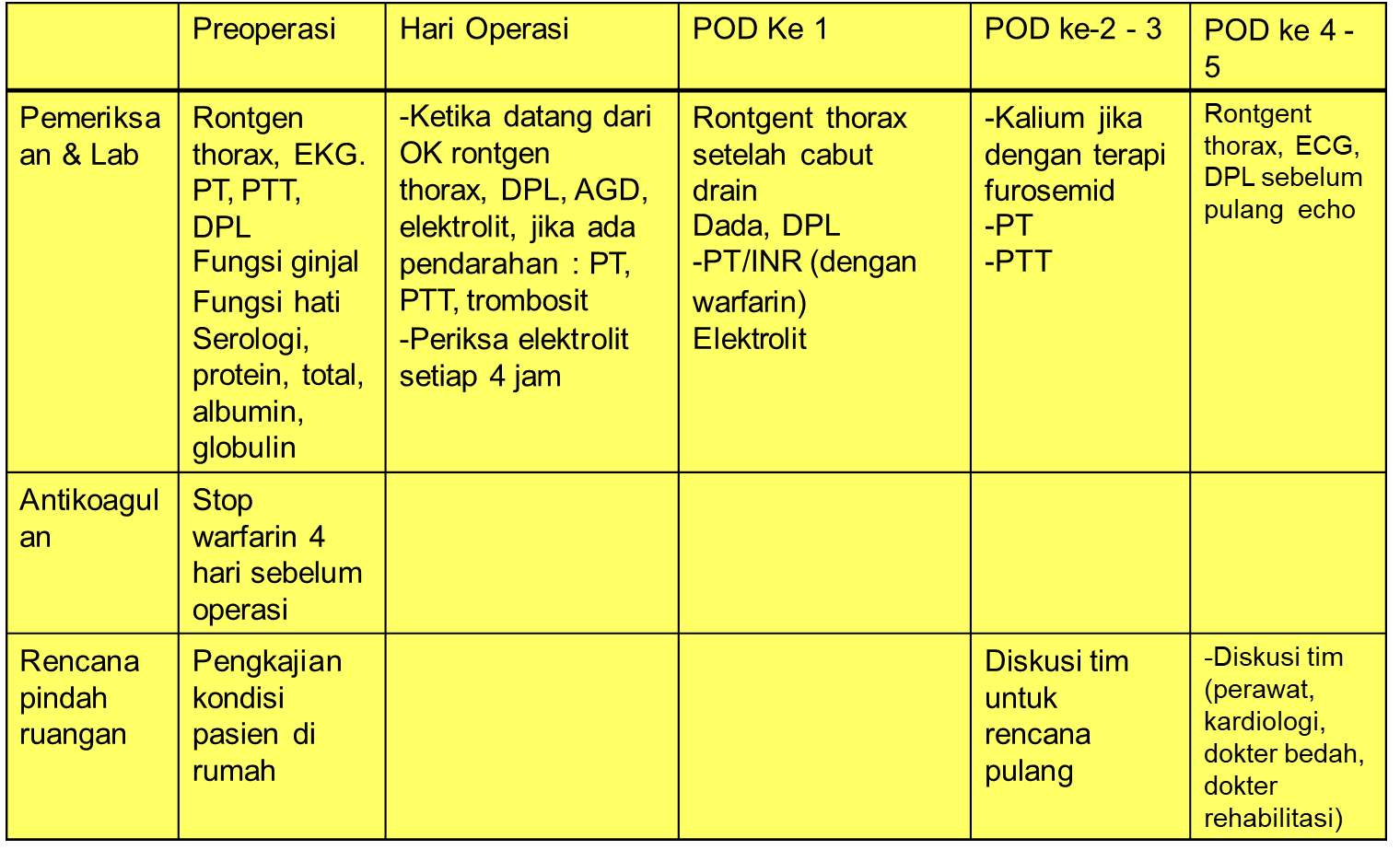 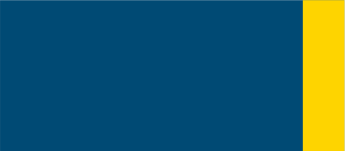 DUKUNGAN SIM
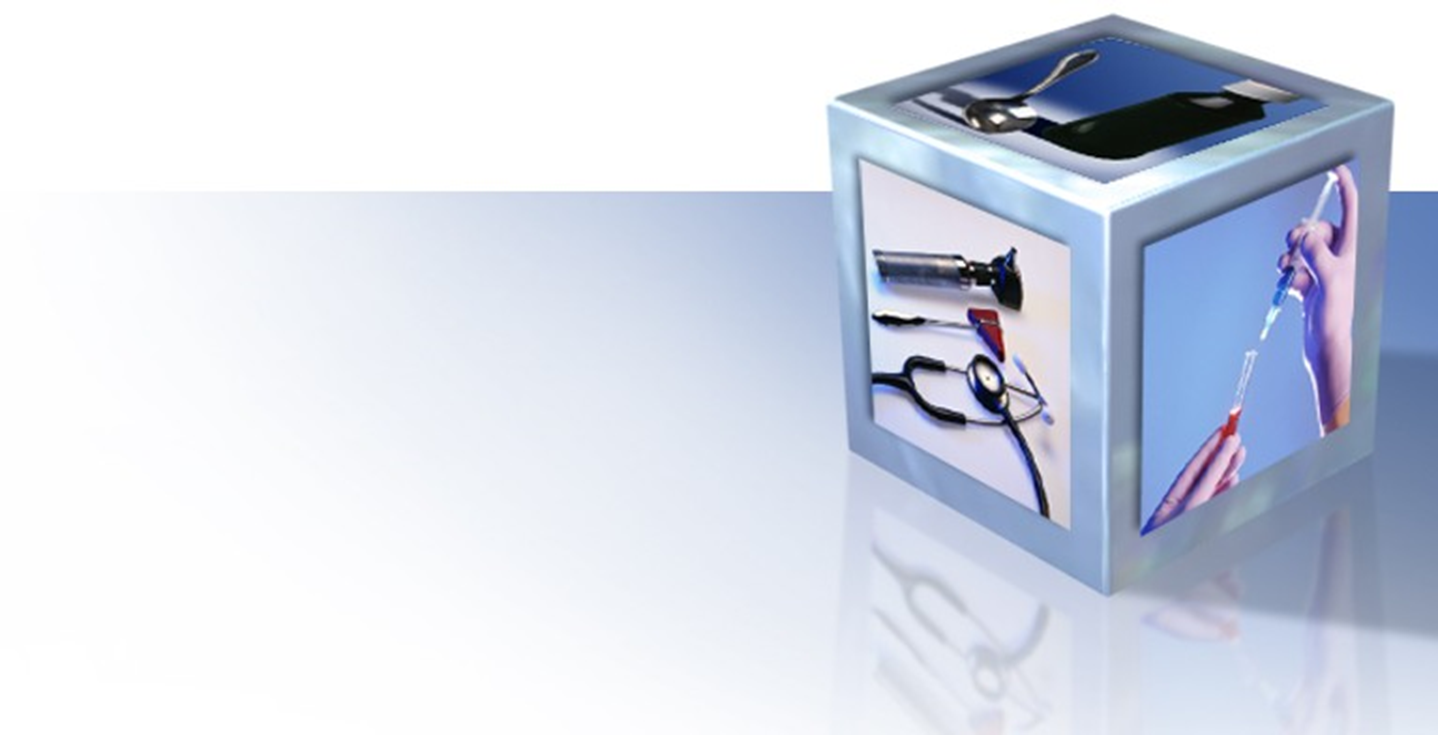 Sistem Informasi Rumah Sakit
Harus mampu menjembatani workflow  pelayanan pasien yang kompleks.
Kunci : data dan informasi antar departemen harus interoperabel.
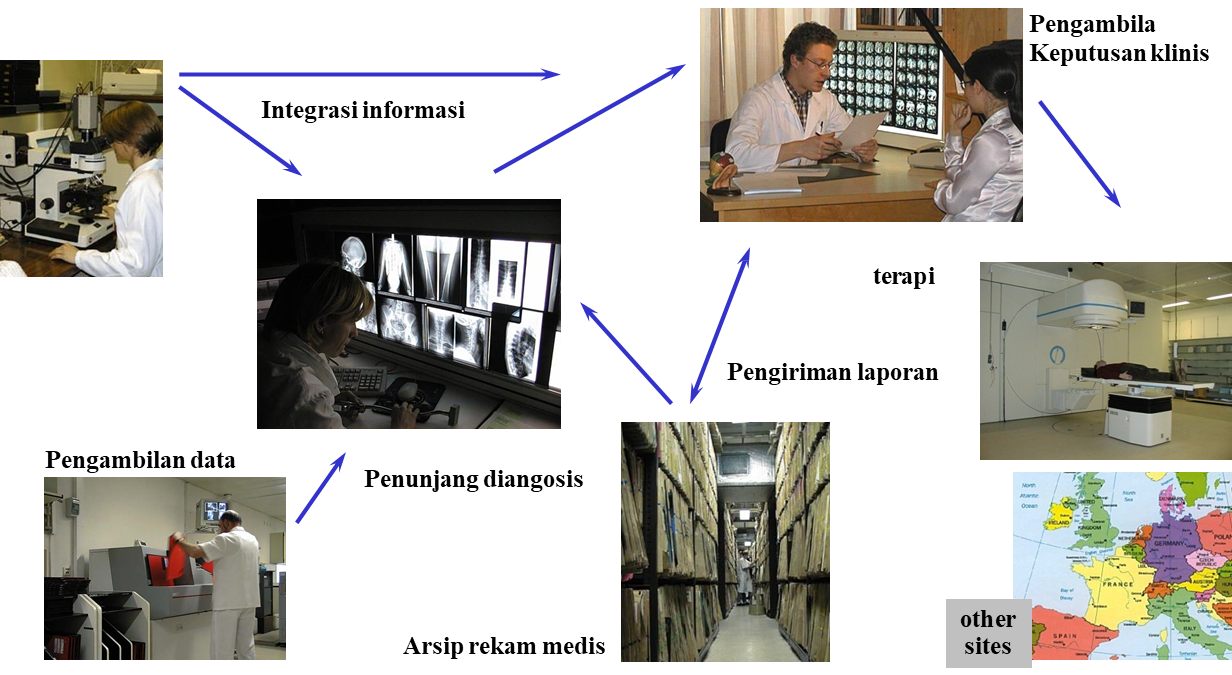 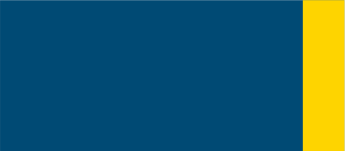 Controlling Casemix
Hospitals require	software for …...
 Clinical Costing;
 “Ad Hoc” reporting;
 Clinical Indicator analysis;
 DRG budget analysis;   Coding assistance;   Nursing dependency;   Interface to Grouper
+ plus ….Hospitals need “Grouper”  software.
Flow Chart - Casemix® Costing
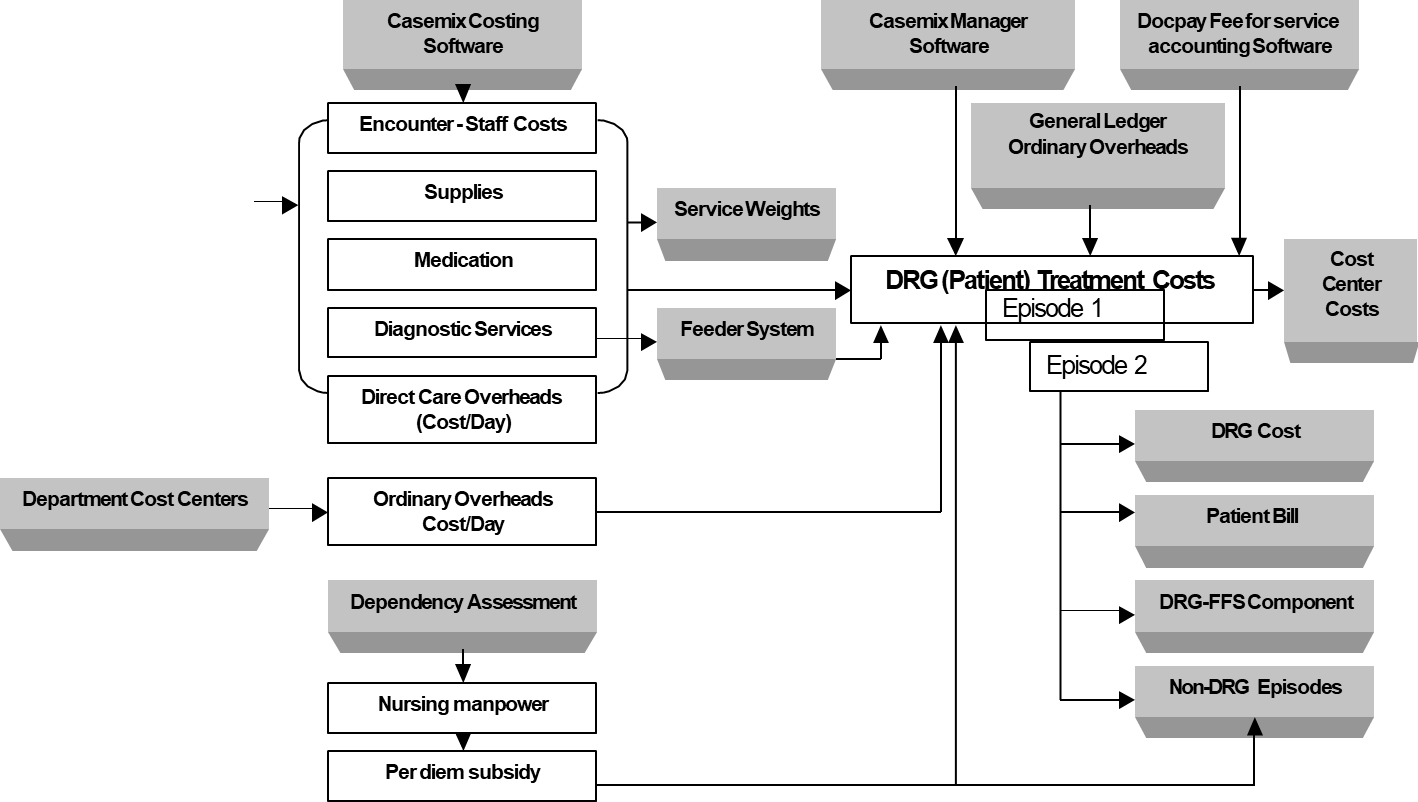 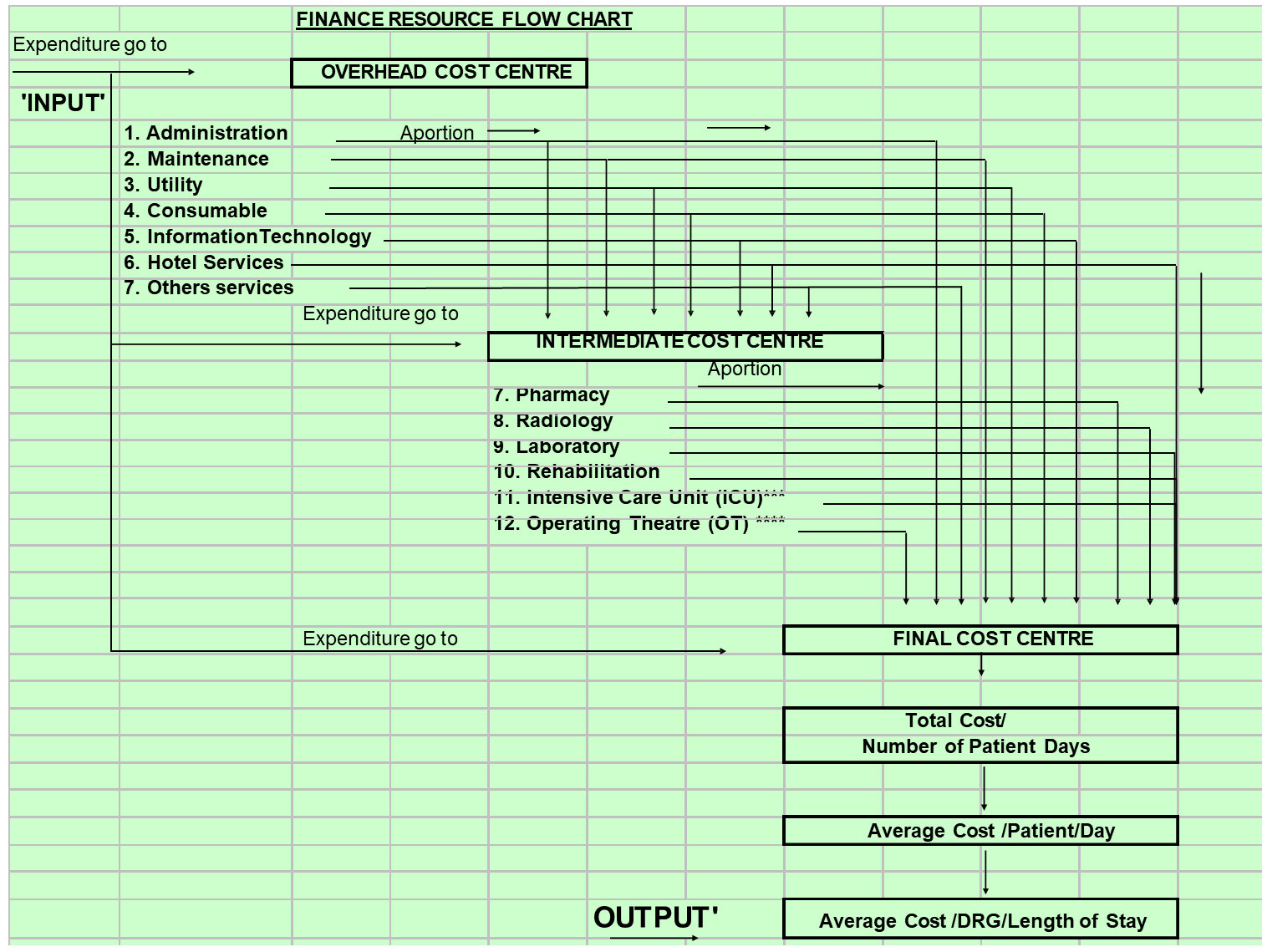 Prasyarat Data Untuk Sistem DRG
Penulisan diagnosis yang akurat
Sistem pencatatan yang baik (MR)
Sistem pengkategorian diagnosis atau  penyakit
Sistem pengkategorian prosedur  perawatan
Costing Data yang akurat
Produk Akhir DRG Singapore
Petugas Coding : dokter umum
KESIMPULAN
Keberhasilan Implementasi DRG di RS  merupakan pekerjaan multidisipliner:
Rekam medis  klasifikasi
Dokter  clinical pathway
Keuangan  costing
Sistem informasi  standarisasi dan aplikasi
KESIMPULAN
Pelaksanaan DRG merupakan alternatif untuk  meninjau kembali perhitungan biaya pelayanan dan  sistem pencatatan medis agar dapat memberikan  pelayanan berkualitas dalam harga yang kompetitif.

meskipun DRG dapat mengefisiensikan biaya,  prakteknya tidak semudah yang dibayangkan u/  Indonesia yang standar pelayanan medisnya belum  diterapkan secara penuh karena sistem pembiayaan  lebih banyak bersifat fee for service.
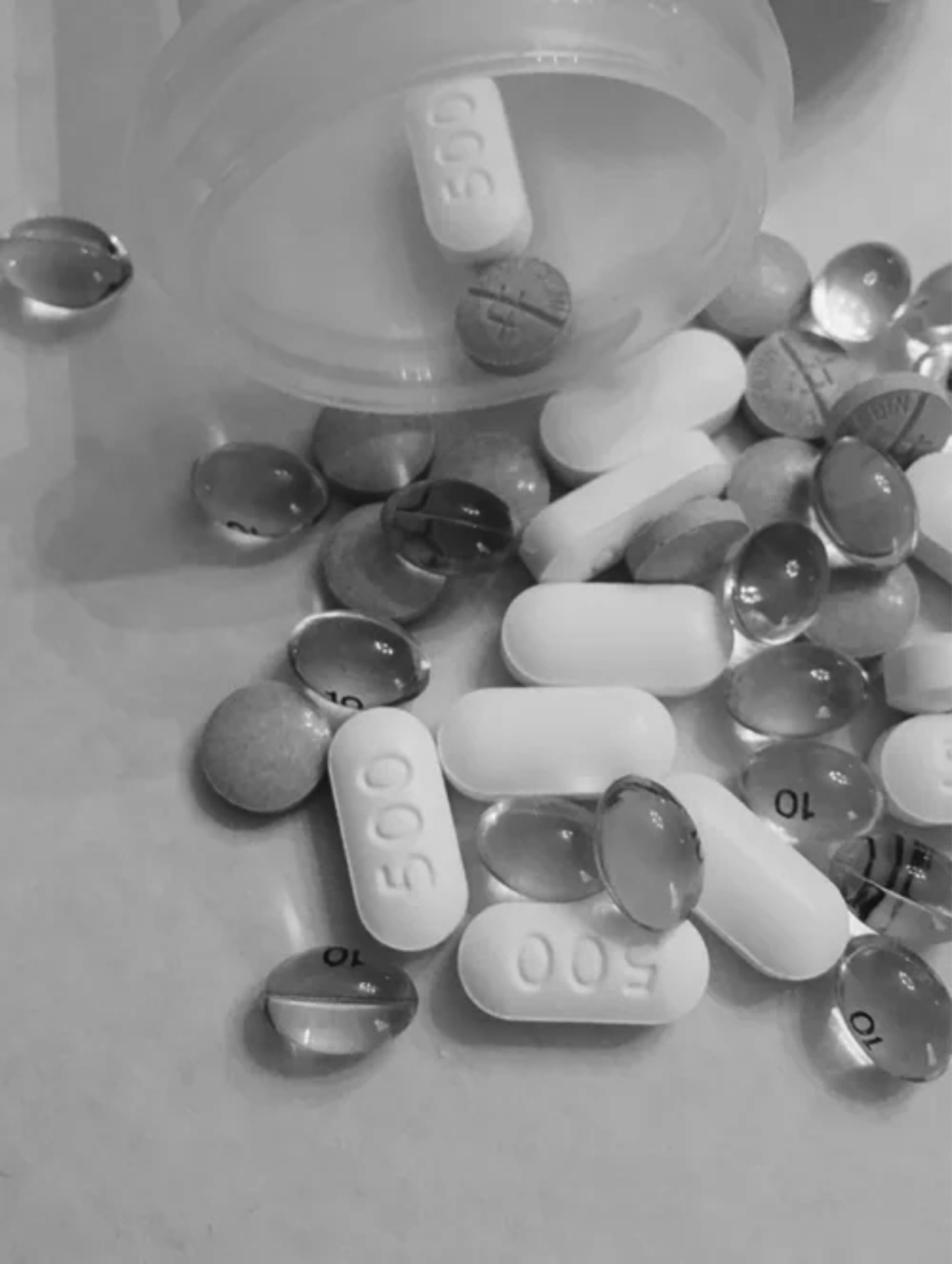 Thank You
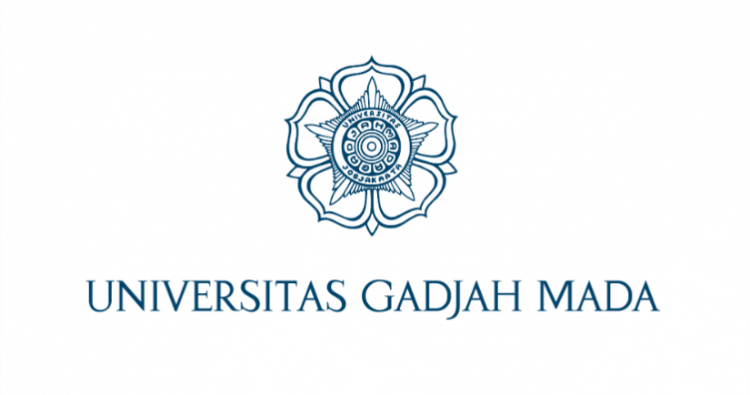